У чому полягає різниця між фемінізмом і боротьбою за гендерну рівність?
Фемінізм фокусуються виключно на посиленні ролі жінки в суспільстві.
     Метою утвердження гендерної рівності є досягнення рівності у правах, обов'язках, можливостях чоловіків і жінок.
      Жінки не повинні ставитись до чоловіків лише як до засобу збагачення. Чоловіки повинні не зловживати можливостями жінки у ведені домашнього господарства, а допомагати їй розвивати свої здібності та самовдосконалюватися.
ГЕНДЕРНА РІВНІСТЬ – рівний правовий статус жінок і чоловіків та рівні можливості для його реалізації, що дозволяє особам обох статей брати рівні участь у всіх сферах життєдіяльності суспільства
СТАТЬ – це лише одна з характеристик людини. Тому незалежно від статі потрібно бачити в кожній людині саме людину та з повагою ставитись до її життєвого вибору.
ДИСКРИМІНАЦІЯ ЗА ОЗНАКОЮ СТАТІ – ситуація, за якої особа та/або група осіб за ознаками статі, що були, є та можуть бути дійсними або припущеними, зазнає обмеження у визнанні, реалізації або користуванні правами і свободами або привілеями в будь-якій формі, крім випадків, коли  такі обмеження або привілеї мають правомірну об'єктивно обгрунтовану мету,  способи досягнення якої є належними та необхідними.
УкраїнаГромадська організація “Ла Страда”  - одна з провідних неурядових організацій Україні у сфері захисту прав жінок та дітей.  З 2013 року Громадська організація «Ла Страда-Україна» забезпечує роботу єдиної в Україні Національної гарячої лінії для дітей та молоді.Діти, підлітки та студентська молодь мають можливість анонімно і конфіденційно отримати підтримку в будь-яких складних життєвих ситуаціях, а дорослі – проконсультуватися з психологами, юристами, соціальними працівниками та соціальними педагогами щодо ситуацій, які стосуються дітей та порушення їхніх прав.Підтримка поруч! Звертайтеся за консультацією:НАЦІОНАЛЬНА ГАРЯЧА ЛІНІЯ ДЛЯ ДІТЕЙ ТА МОЛОДІ ЗА НОМЕРОМ 0 800 500 225 або 116 111 (з мобільного)email:hotline@la-strada.org.ua         @lastradaukraine       -  @nhl116123
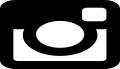 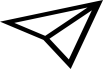 НАЦІОНАЛЬНА ГАРЯЧА ЛІНІЯ З ПОПЕРЕДЖЕННЯ ДОМАШНЬОГО НАСИЛЬСТВА, ТОРГІВЛІ ЛЮДЬМИ ТА ГЕНДЕРНОЇ ДИСКРИМІНАЦІЇ 
0800 500 335 
116 123 (з мобільного)

АНОНІМНО. КОНФІДЕНЦІЙНО. БЕЗКОШТОВНО.
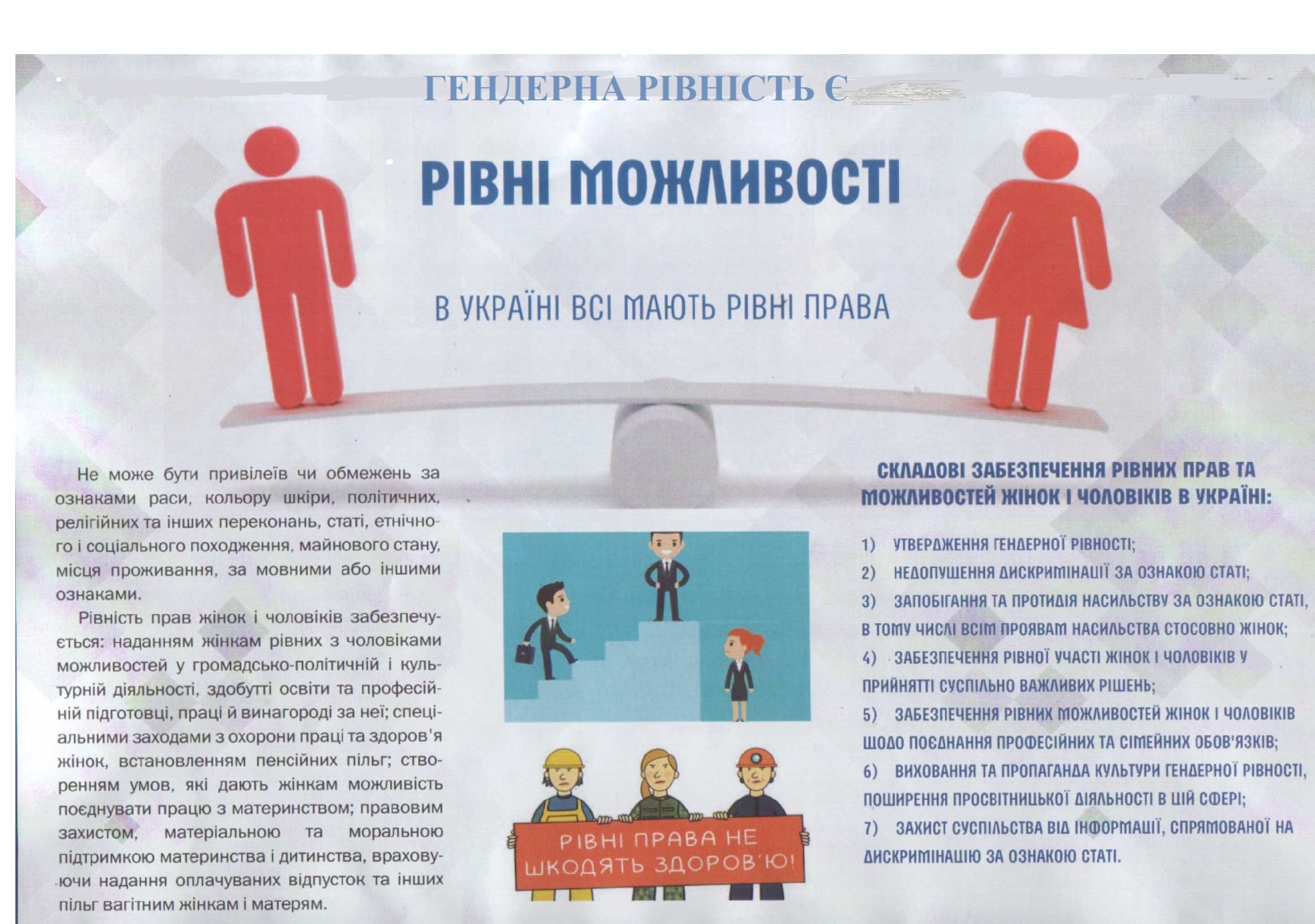